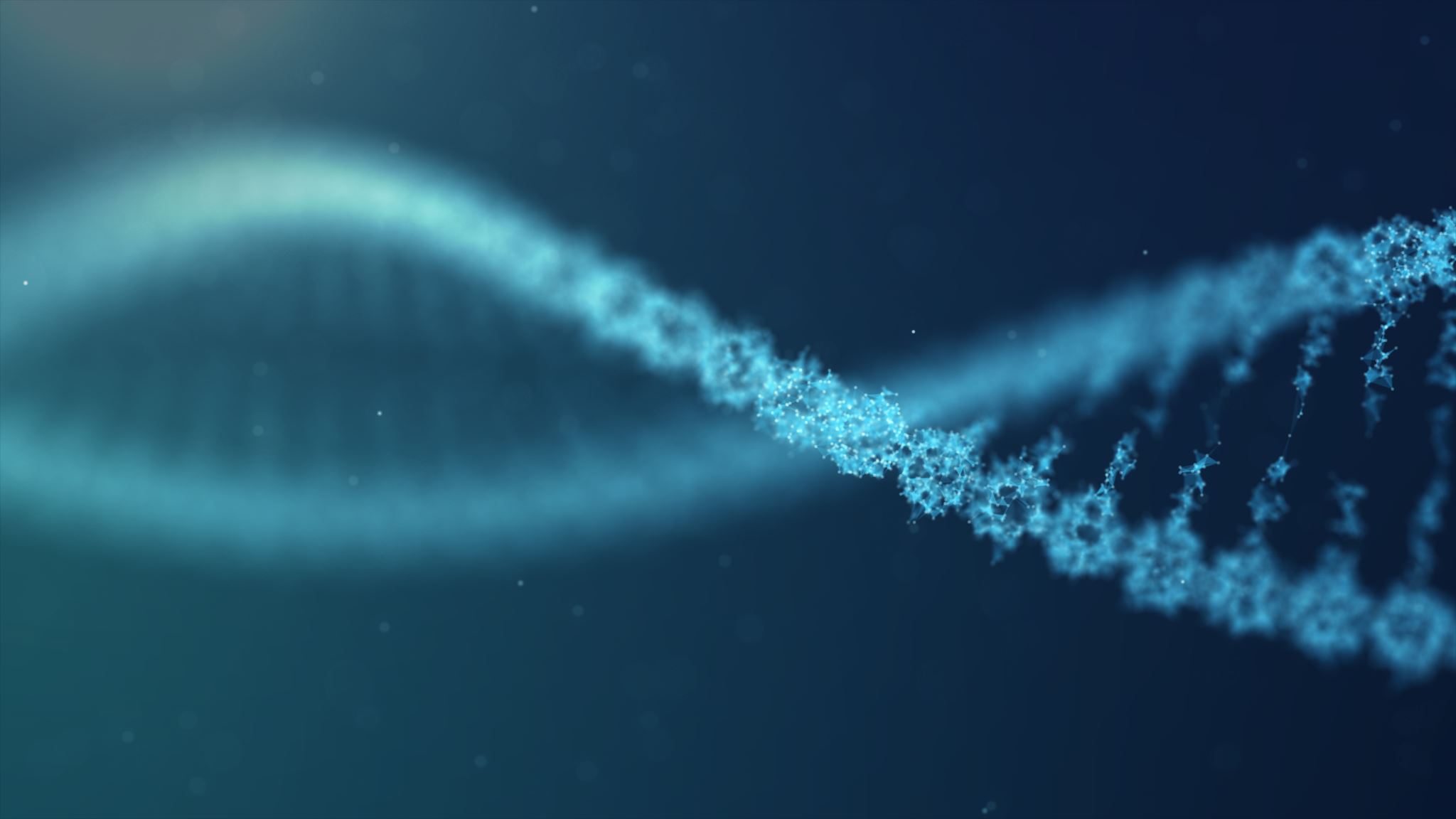 BIOCHEMISTRY OFNUCLEIC ACIDS
Chemistry of purines and pyrimidines
Nucleic Acid
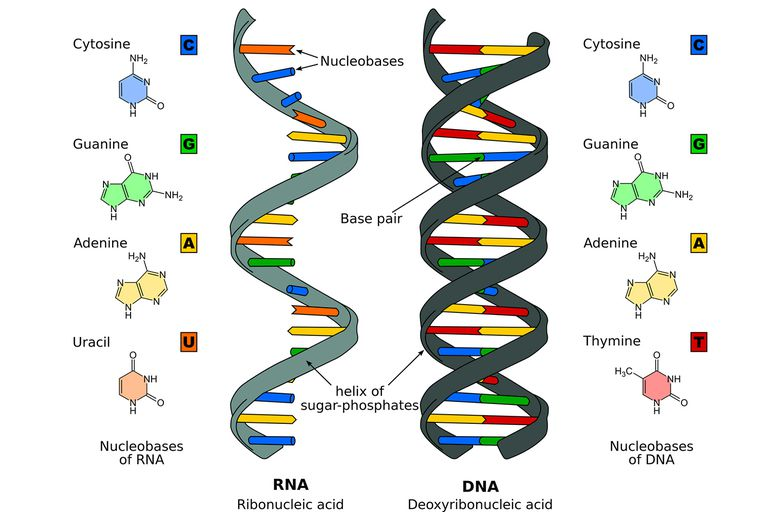 Long chains of repeated nucleotides
A nucleotide consists of:
1- Nitrogenous base
2- Pentose sugar
3- One or more phosphate groups
History
Nucleotide
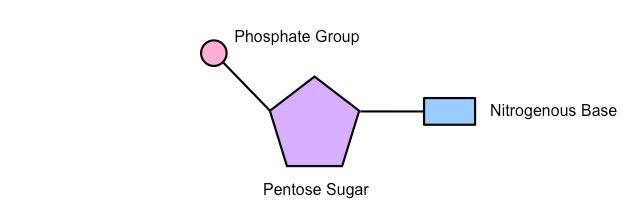 Contains
Nitrogenous Base
Pentose Sugar
Phosphoryl group
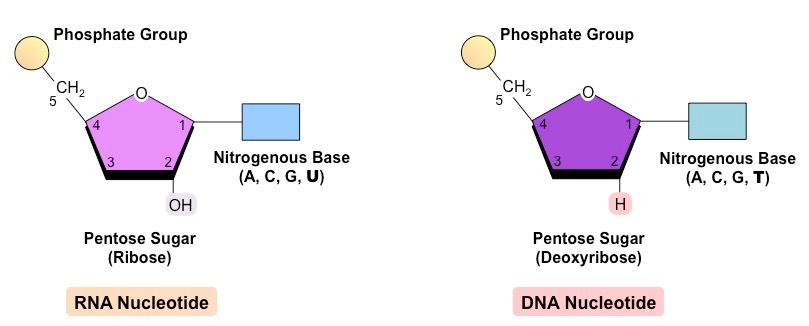 Nitrogenous Bases
Aromatic Heterocyclic compounds with Nitrogen atom

Purine – Consist of pyrimidine ring fused to an imidazole ring
	       The atoms of purine ring are numbered in the anticlockwise  manner

Pyrimidine- Similar to benzene/ pyridine, containing nitrogen at position 1 and 3 of six membered 	         ring
	         Atoms in pyrimidine ring are numbered in clockwise  direction
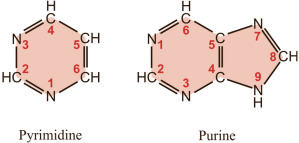 Purine
Major Purine bases are
Adenine
Guanine
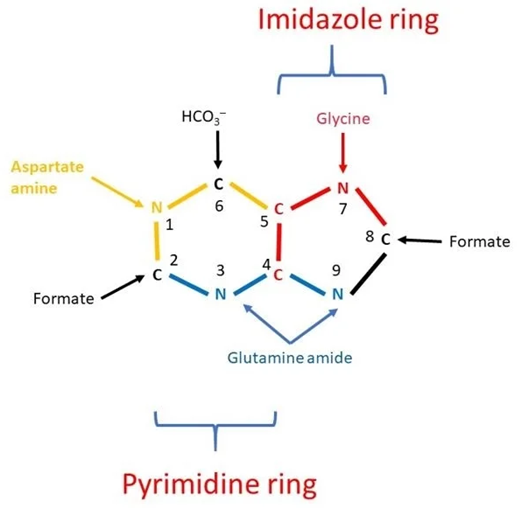 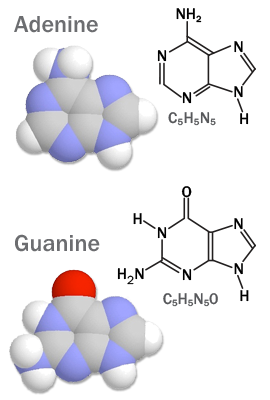 Pyrimidine
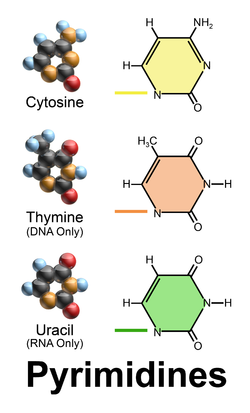 Cytosine
Thymine
Uracil
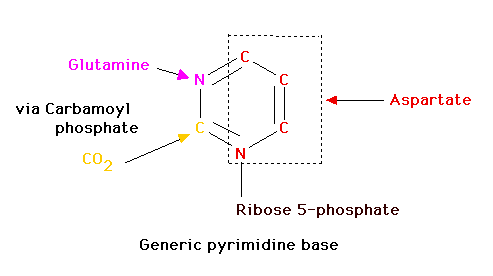 Tautomerism of Bases
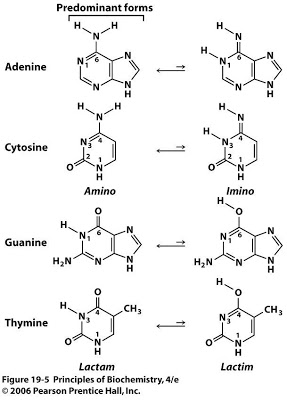 The group with oxo functional group show tautomerization
Present as 
Keto (lactam)
Enol (lactim)
Minor bases in nucleic acids
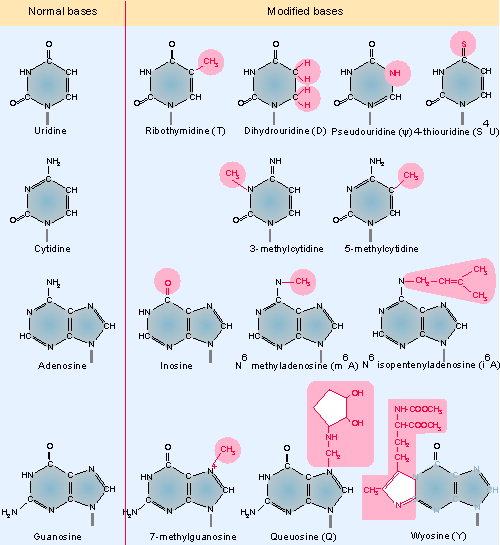 5-methylcytosine, N4-acetylcytosine, N6 methyl  adenine, N6 dimethyl adenine & N7 methylguanine, 5-methylcytosine, 5-hydroxymethylcytosine, Dihydroxyuracil

Due to: 
	Methylation, Hydroxymethylation, Glycosylation, 	Alteration of atoms


Help in the recognition of  specific enzymes.
Purine bases of plants
Plants contain certain methylated purines.
Caffeine (1,3,7-trimethylxanthine):
It is found in coffee.
It acts as a stimulant.

Theophylline (1,3-dimethylxanthine):
Present in tea leaves.
It acts as a bronchial smooth muscle relaxant.
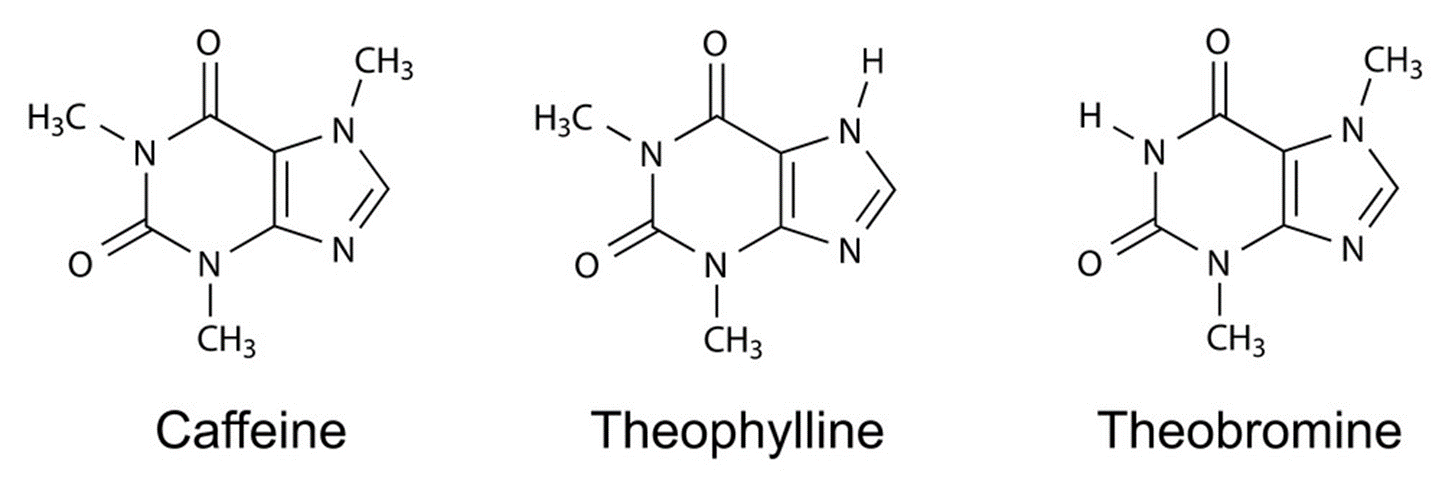 Special Bases
Present in the free state in the cell
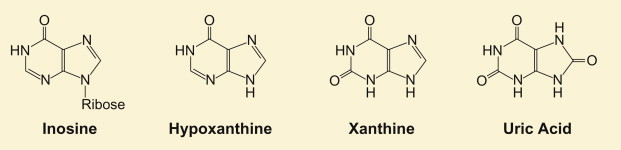 Analogues
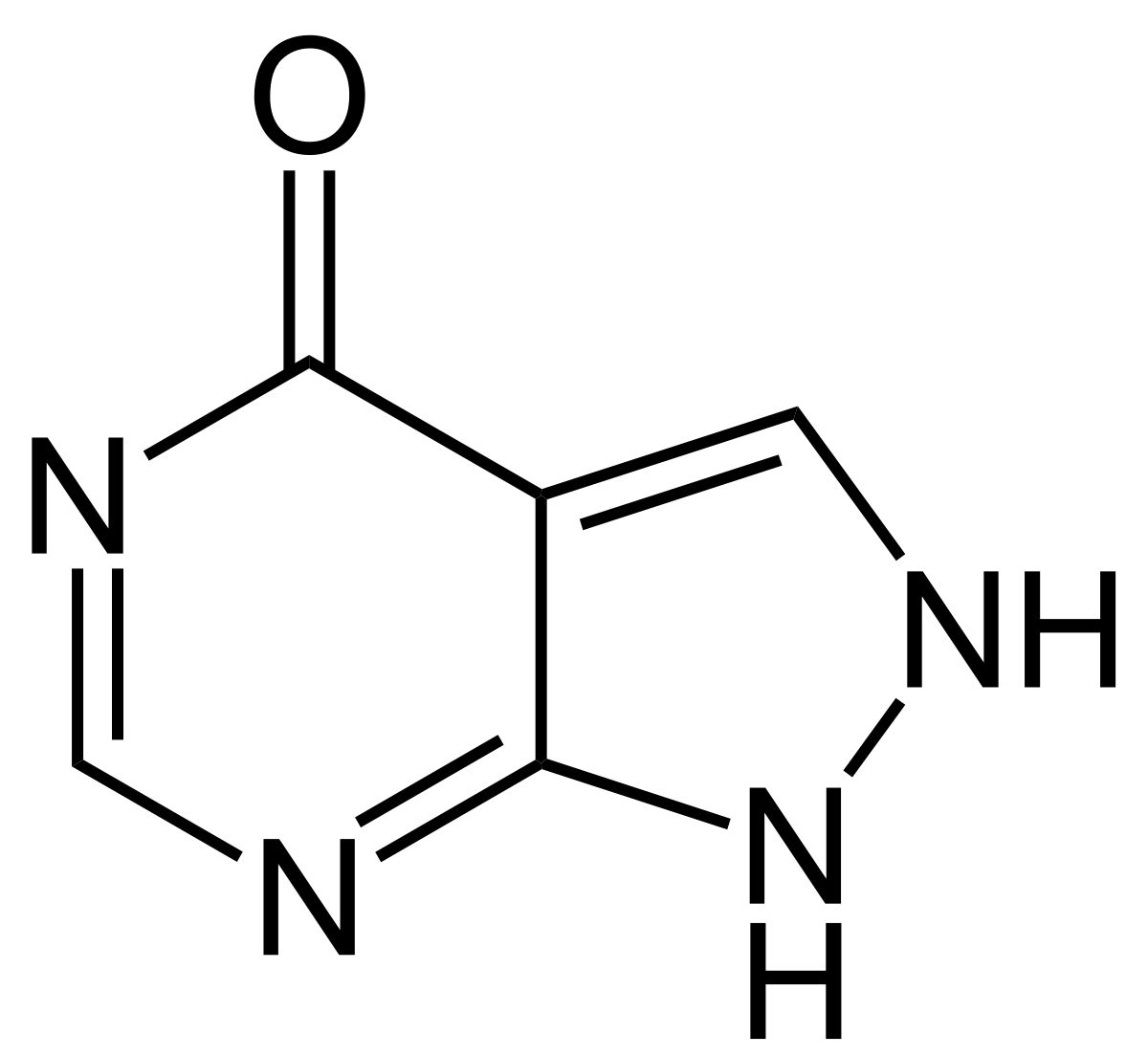 Allopurinol:
Inhibits xanthine oxidase & used in the treatment of  hyperuricemia (gout)

6-mercaptopurine:
It inhibits purine nucleotide synthesis & used as an anticancer  drug

5-fluorouracil:
It inhibits the enzyme thymidylate synthase.
It is used in the treatment of cancer
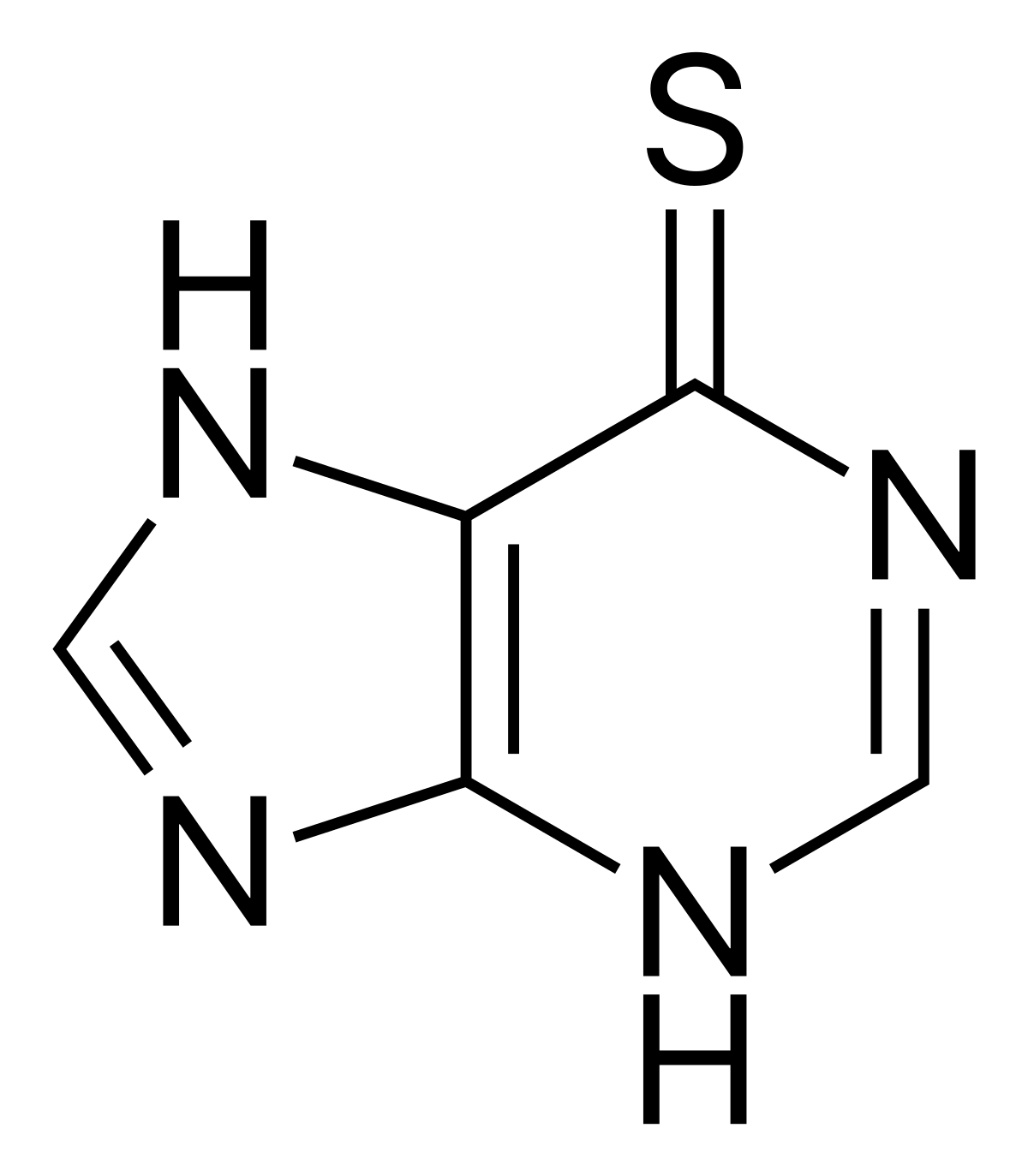 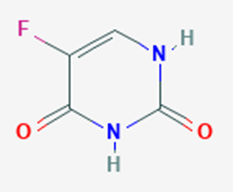 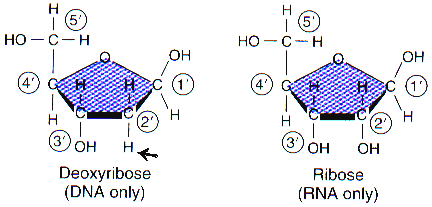 Pentose Sugar
DNA & RNA are distinguished based on the pentose sugar present
DNA contains β-D-2-deoxyribose
RNA contains β-D-ribose

Absence of the 2′ hydroxyl group in deoxyribose is responsible 
for much greater chemical stability of DNA
The increased flexibility of DNA
which allows DNA to assume the double-helix conformation
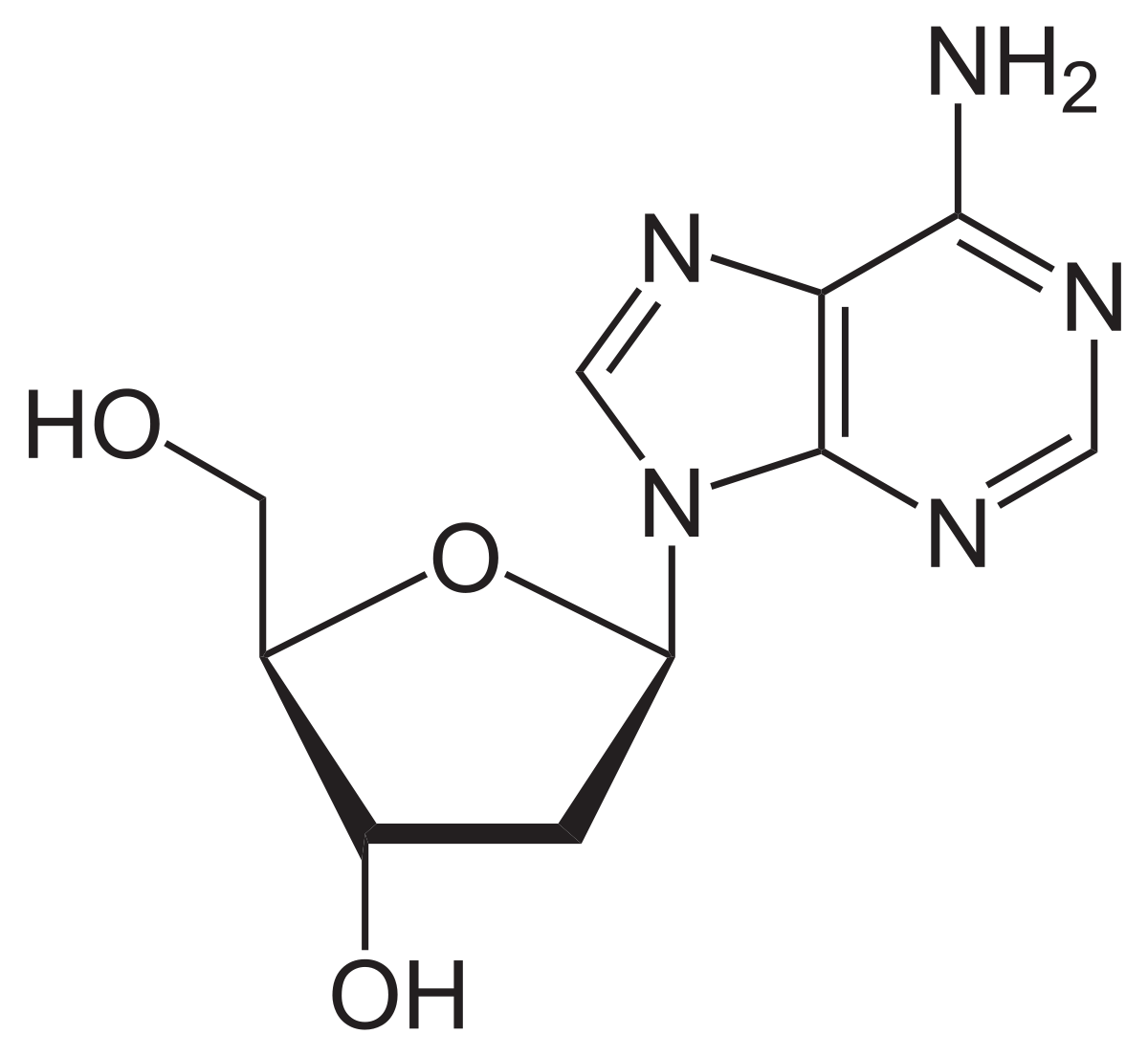 Nucleoside
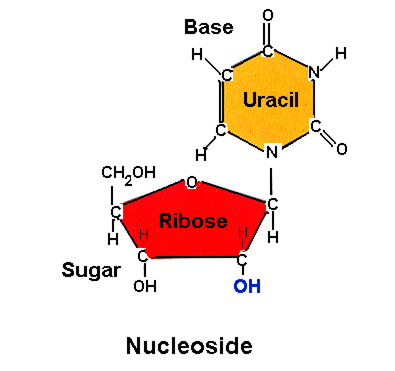 Composed of nitrogenous base and Pentose sugar

N-glycosidic bond between nitrogen of base and  sugar carbon

Nucleosides with purine bases have the suffix – sine while pyrimidine nucleosides end with - dine
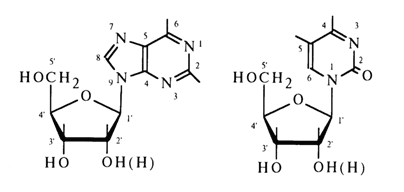 Nucleotide
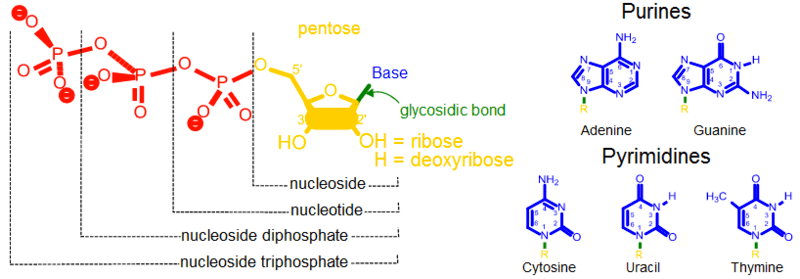 Principal Nucleotides
Ribonucleotides are named as
Adenine = Adenosine monophosphate (AMP)
Guanine = Guanosine monophosphate (GMP)
Cytosine = Cytidine monophosphate (CMP)
Thymine = Thymidine monophosphate (TMP)
Uracil = Uridine monophosphate (UMP)
Deoxyribonucleotides are named as
Adenine = Deoxyadenosine monophosphate (dAMP)
Guanine = Deoxyguanosine monophosphate (dGMP)
Cytosine = Deoxycytidine monophosphate (dCMP)
Thymine = Deoxythymidine monophosphate (dTMP)
Uracil = Deoxyuridine monophosphate (dUMP)
Functions of Nucleotides
Nucleic acid biosynthesis- DNA, RNA
Energy production and transduction - ATP
Protein biosynthesis - GTP
Intra- and intercellular signal transduction - cAMP 
Carrier of methyl group in the form S-adenosyl methionine (SAM)
Components of coenzymes: NAD, FAD
Properties of Nucleotides
1. Negative charge at physiological pH
Mononucleotides have a negative charge at physiological pH

Nucleosides and or free purine or pyrimidine bases are uncharged at physiological pH
2. UV light absorption
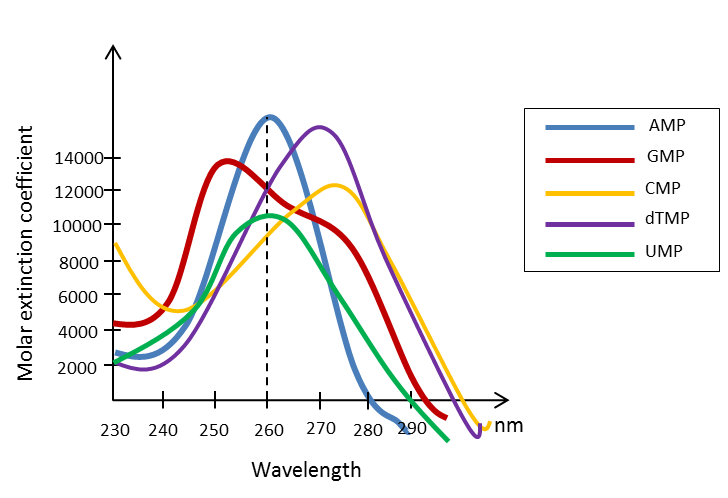 The conjugated double bonds of the heterocyclic bases of purines and pyrimidines ensure that nucleosides, nucleotides  and polynucleotides absorb UV
Their spectra are pH- dependent but all common nucleotides absorb light at a wave length close to 260 nm at pH 7,0
Nucleotide and nucleic acid concentrations thus often are expressed in terms of ‘absorbance at 260 nm’
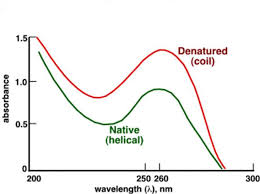 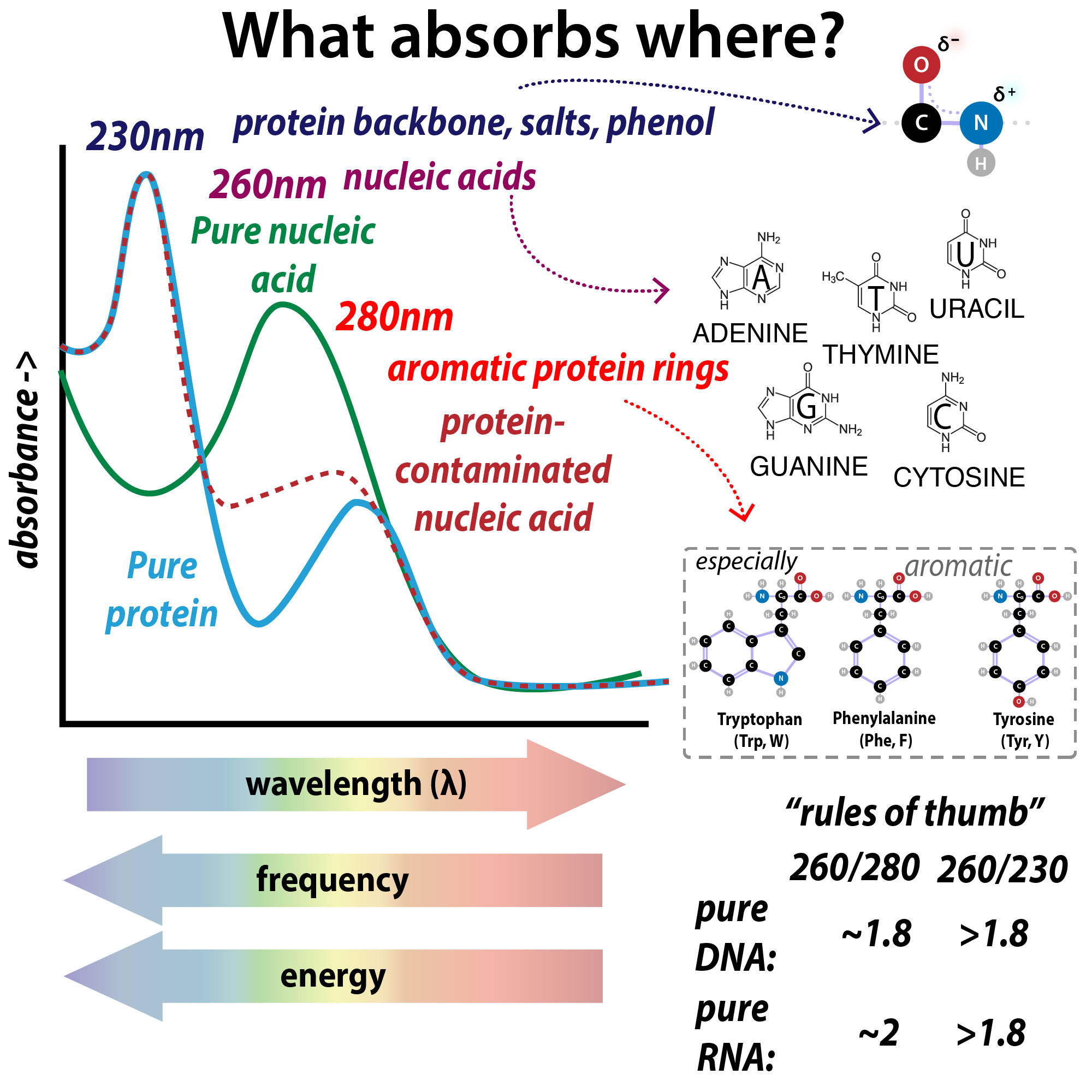 What absorb where?
3. Incorporated in coenzymes
AMP is present in many coenzymes
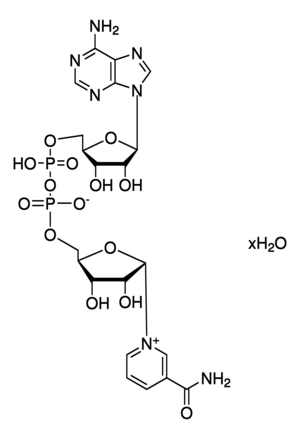 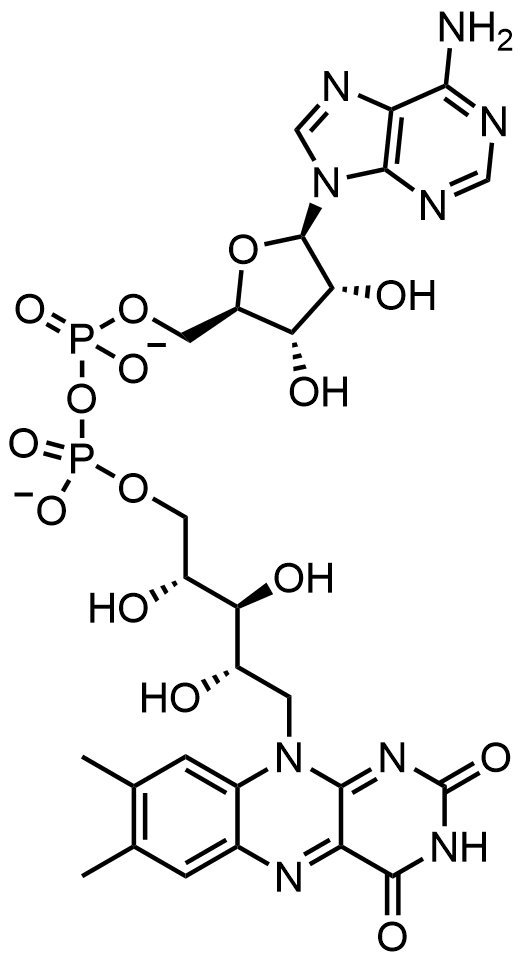 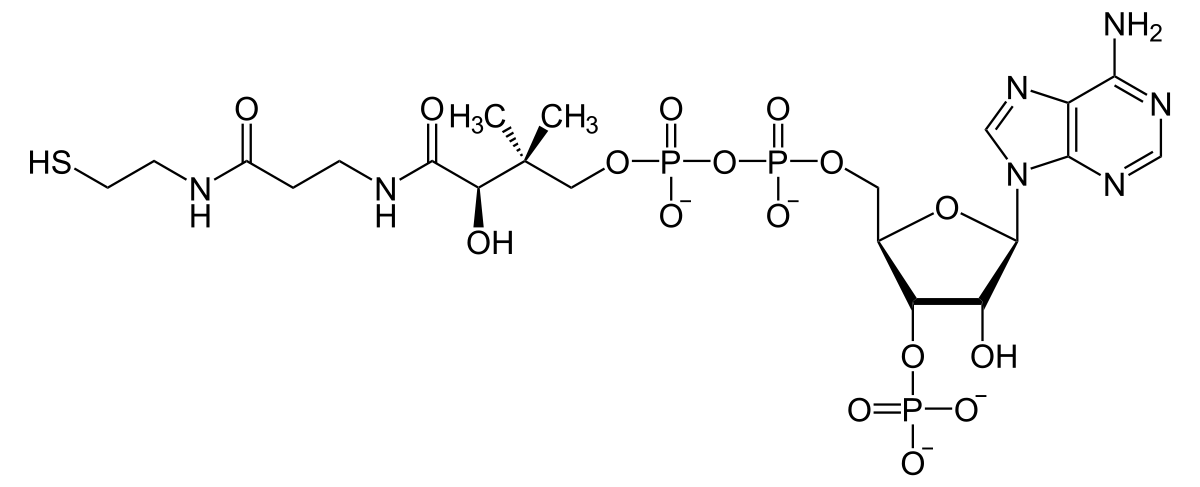 NAD+
FAD
CoA
4. High group transfer potential
Due to acid anhydride bonds
allows them to participate as group transfer reagents in various reactions
cleavage of an acid anhydride bond is coupled with a highly endergonic reaction such as protein synthesis or nucleic acid synthesis
ADP and ATP are substrates and products, respectively, for oxidative phosphorylation  
ATP serves as the major biologic transducer of free energy
Nucleoside diphosphate kinases, found in all cells, catalyzes the reaction
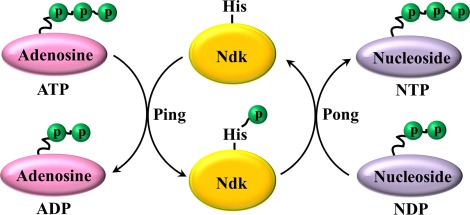